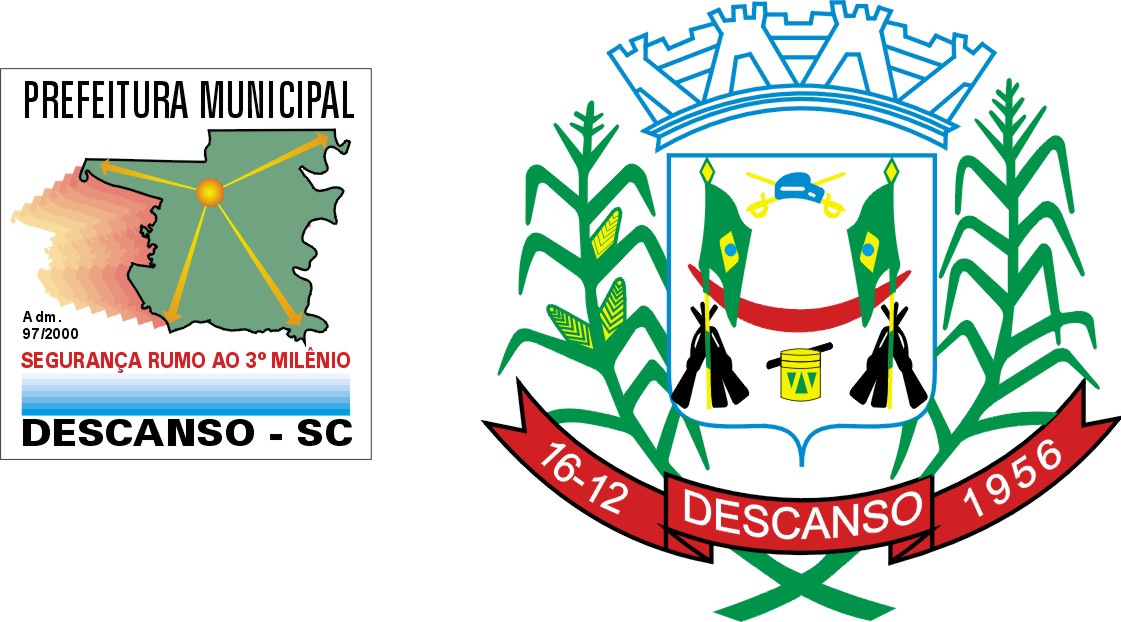 MUNICÍPIO DE DESCANSO
AUDIÊNCIA PÚBLICA 
L D O -  2 0 2 3
PPA – Plano Plurianual 

Conjunto de programas (e ações) para 4 anos, com objetivos e metas a serem alcançadas 
PPA em vigência é o 2022 - 2025

 LDO – Lei de Diretrizes Orçamentárias 

Planejamento fiscal (metas e riscos)
Priorização dos programas e ações 
Orientação da elaboração da LOA 

LOA - Lei de Orçamento Anual 

Alocação de recursos para a execução do planejamento durante o exercício
O QUE DEVE CONTER A LDO?
 

Constituição Federal, Art. 165, § 2º

• As metas e prioridades da Administração Pública;
• Orientações para a elaboração da LOA;
• Alterações na Legislação Tributária;

 
Constituição Federal, Art. 169

Concessão de vantagem, aumento de remuneração, a criação de cargos, a admissão de pessoal, e alteração de carreiras.
RELAÇÃO DA LDO COM A LRF
Lei Complementar nº 101, de 04/05/2000, Art. 4º,
 
equilíbrio entre receitas e despesas;
critérios e formas de limitação de empenho;
normas relativas ao controle de custos e à avaliação de resultados;
demais condições e exigências para transferências de recursos a entidades públicas e privadas.
RELAÇÃO DA LDO COM A LRF
 
ANEXO DE METAS FISCAIS:
 
As metas fiscais anuais, em valores correntes e constantes, relativas a receitas, despesas, resultados primário e nominal, e do montante da dívida pública, para o exercício a que se referirem e para os dois seguintes, sendo, na prática, metas bimestrais.
 
ANEXO DE RISCOS FISCAIS:

Avaliação de passivos contingentes e de outros riscos fiscais capazes de afetar as contas públicas, informando as providências a serem tomadas, caso se concretizem.
Obrigado pela atenção!

Sadi Inácio Bonamigo
Prefeito Municipal

Ivanei Brugnerotto
Vice-Prefeito Municipal